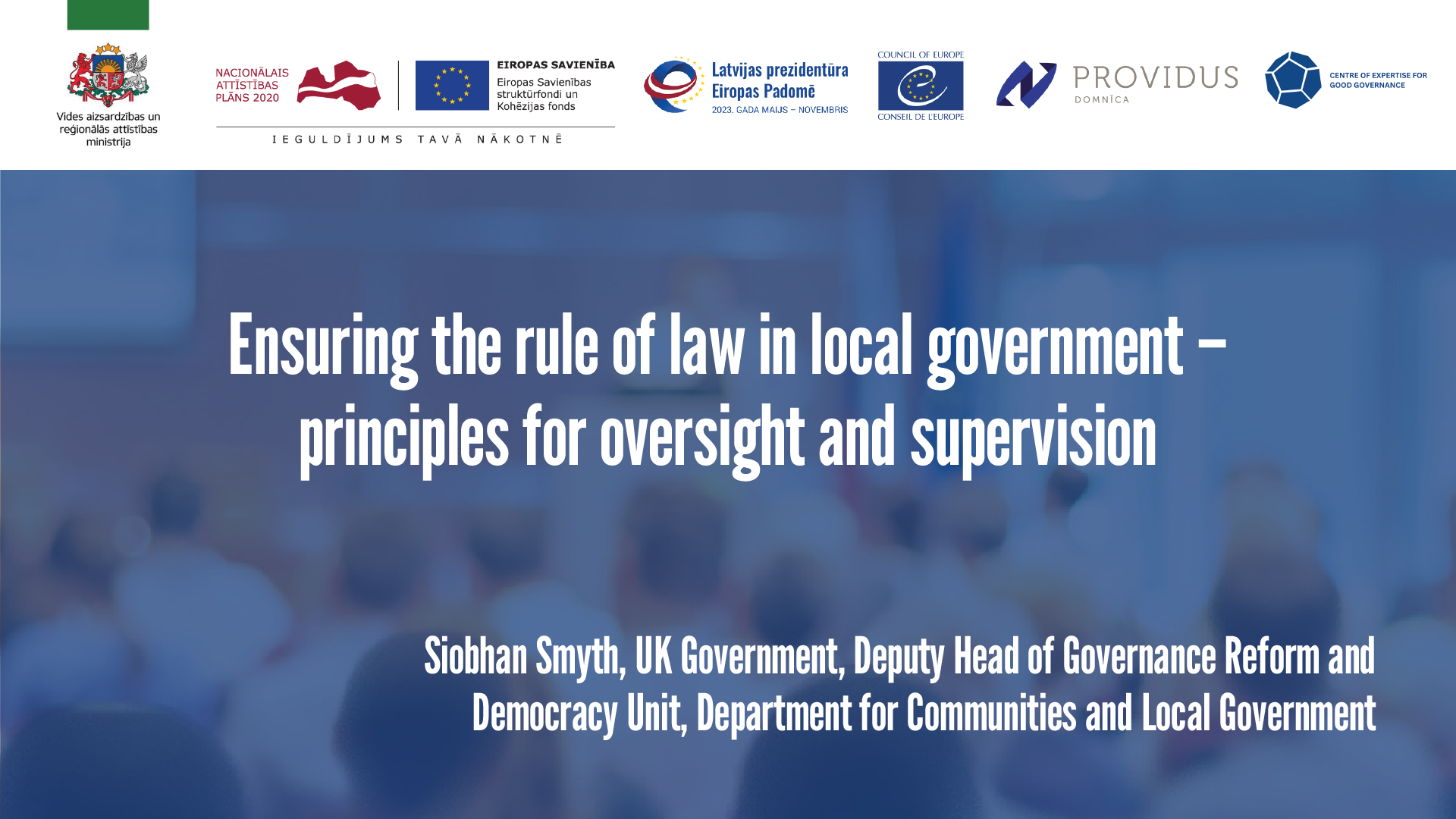 Ensuring the rule of law in local government
principles for oversight and supervision
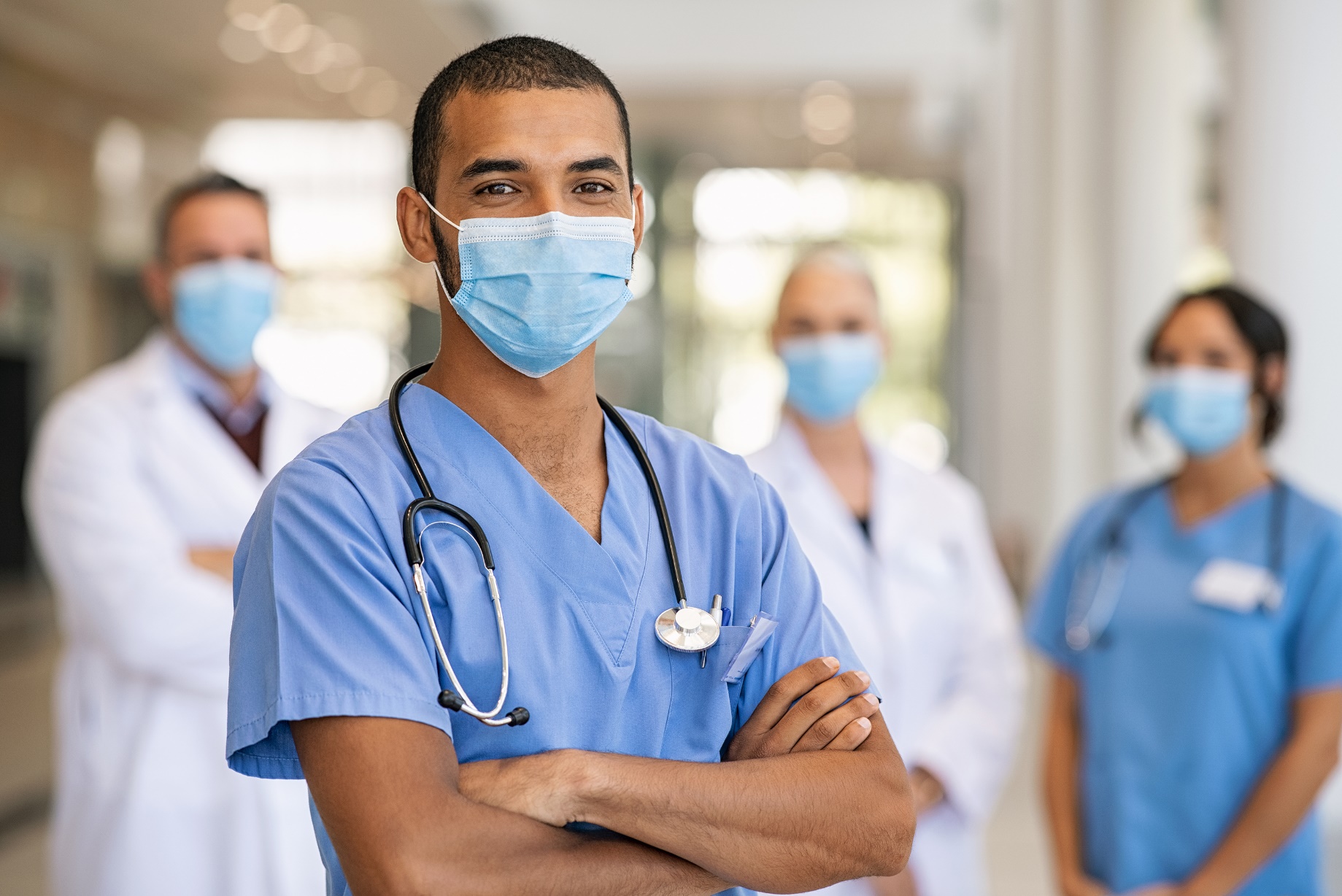 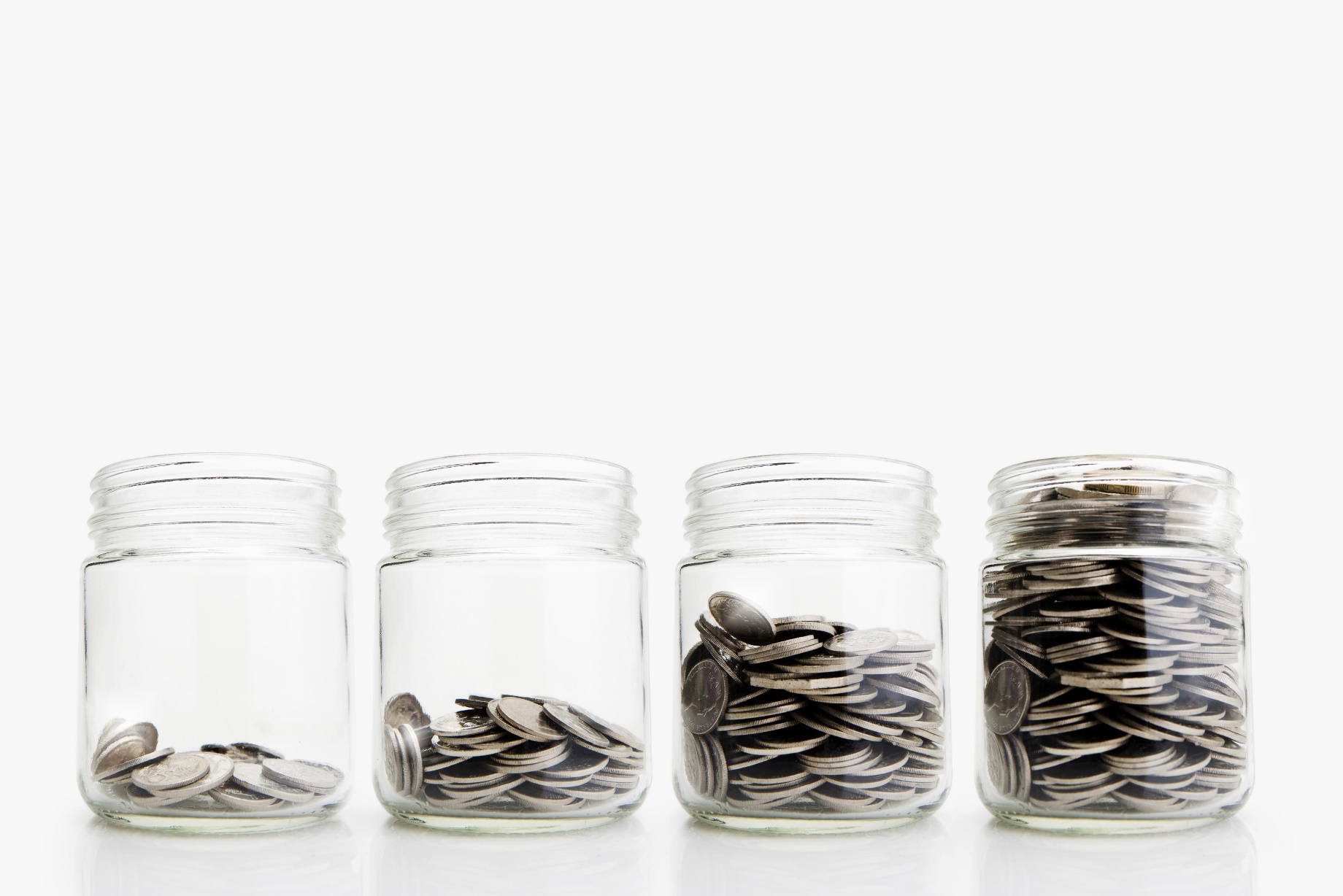 Local Authorities have; 

“the right and ability…. Within the limits of the law, to regulate and manage a substantial share of public affairs under their own responsibilities and in the interest of the local population”

European Charter of local self-government Article 3, paragraph 1
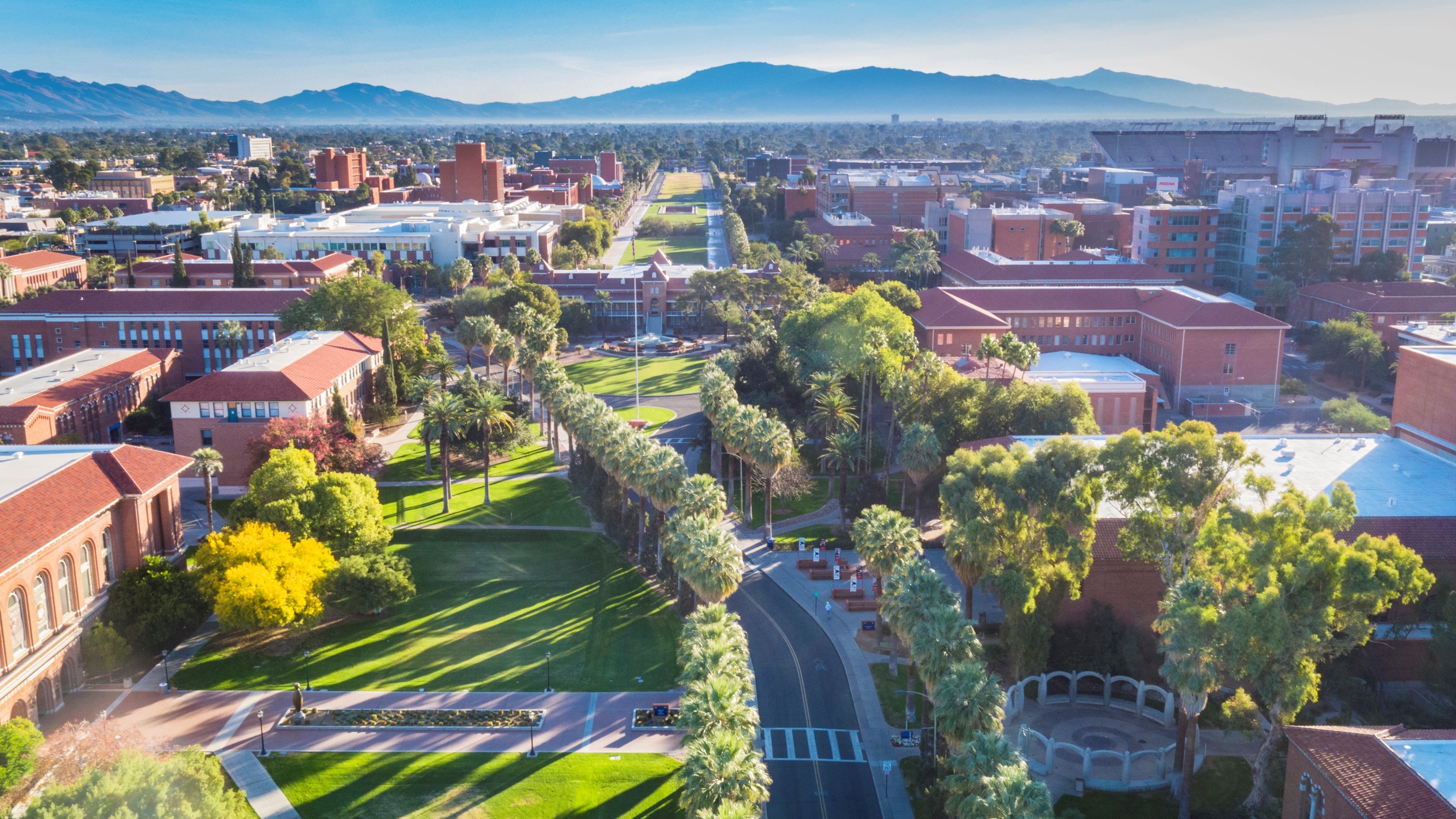 “When local authorities have the right… to regulate and manage… public affairs, these authorities become accountable to the citizens – electors and taxpayers – and the state”  

Recommendation No. R(98)12 Supervision of Local Authorities Action
Supervision
MonitoringTransparencyAccountability
Importance of quality information, data
Role for other independent bodies
No distraction from service delivery 
Local politically led scrutiny 
Audit, local checks and balances
Call – in powers, local and central
Legality of action
Assessment of the public interest


Autonomy?
Proportionate?
SupportSustainability
Financial resources or flexibilities
Staff resource
External expertise
Associations and peer to peer


Maintain the necessary capacity to carry out function - Autonomy 
Should not take over functions or responsibilities - Proportionate
Intervention
Directives
Assumption of local responsibilities 
Power to suspend or even dismiss an elected council



Temporary, corrective - Autonomy
Limited, clearly stipulated conditions - Proportionate
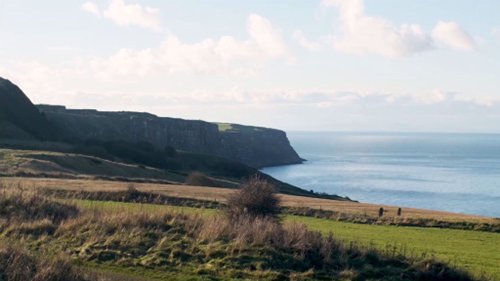 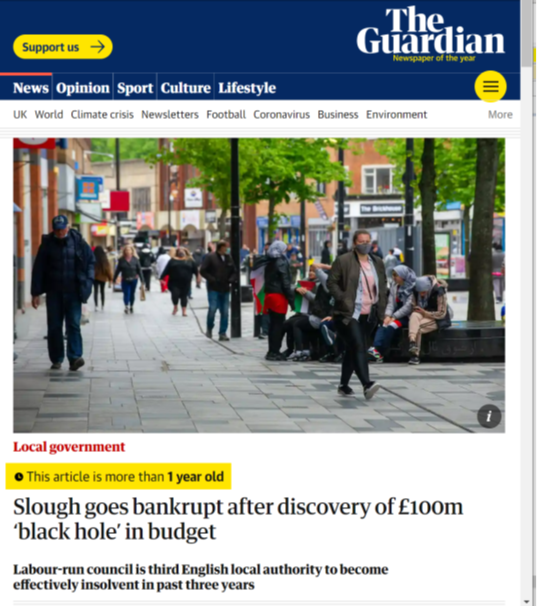 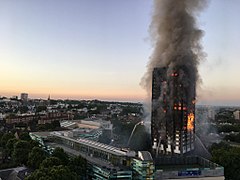 UK Examples
Grenfell Tower: London borough of Kensington & Chelsea – loss of life and national interestCumbria coal mine – environmental legal challengeSlough intervention – Best value duty failure
Ensuring the rule of law in local government - principles for oversight and supervision